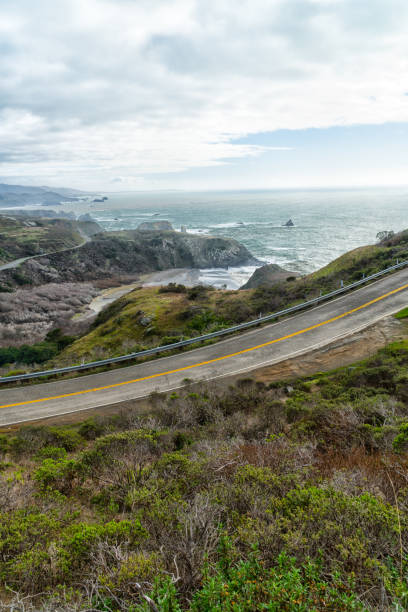 Prop 47 Jail In-reach Local Advisory Committee
October 18, 2023
Local Advisory Committee
This advisory committee will, at a minimum, advise on: 
• How to identify and prioritize the most pressing needs to be addressed (to include target population, target area, etc.); 
• How to identify the strategies, programs and/or services to be undertaken to address those needs; 
• The development of the grant project; 
• Ongoing implementation of the grant project. 
The Proposition 47 Local Advisory Committee must include a broad range of stakeholders from within the communities, organizations, departments, etc. impacted by the proposal.
2
Agenda
Introductions
Project Overview
SIM Overview and Map
BSCC Grant Requirements
Current Status
Local Evaluation Plan
Discussion
Community Q&A
3
Introductions
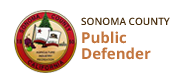 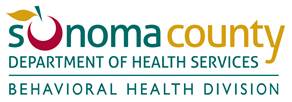 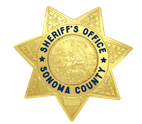 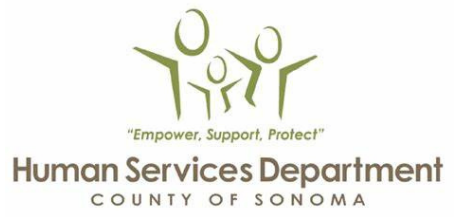 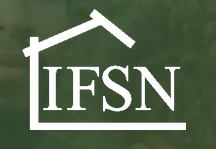 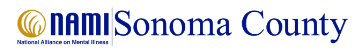 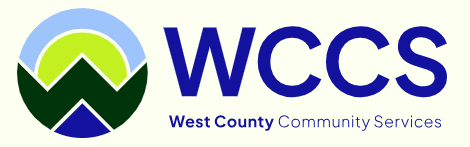 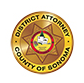 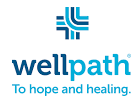 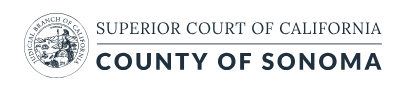 Presentation title
4
Proposition 47 requires the funds be awarded to public agencies to provide mental health services, substance use disorder treatment and/or diversion programs for those in the criminal justice system. Additional legislation requires that the grants be awarded competitively, specifies that funds may serve both adults and juveniles and allows funds to be used for housing-related assistance and other community-based supportive services, including job skills training, case management or civil legal services. The BSCC further requires that at least 50 percent of the award made to grantees is passed through to community-based service providers.
Project Overview
The Stepping Up initiative supports local jurisdictions in establishing and reaching measurable goals that demonstrate reduced prevalence of serious mental illness across the justice system.
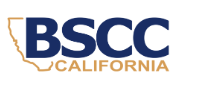 20XX
Presentation title
5
Sequential Intercept Mapping Workshop  March 2018
Objective 1
Objective 2
Objective 3
Development of a comprehensive picture of how people with mental illness and cooccurring disorders flow through the criminal justice system along six distinct intercept points
Identification of gaps, resources, and opportunities at each intercept for individuals in the target population
Development of priorities for activities designed to improve system and service level responses for individuals in the target population
6
Sequential Intercept Mapping Project
7
Courts
Hospitals
Kaiser Permanente Med. Ctr.
Sutter Santa Rosa Regional
Sonoma Valley Hospital
Petaluma Valley Hospital
Sonoma West
Healdsburg District Hospital
St. Joseph Health
Santa Rosa Memorial
Dispatch/911
County 911
California Highway Patrol
Municipal 911 systems
Each law enforcement agency maintains its own dispatch service
Crisis Lines
Arraignment
California Department of Corrections and Rehabilitation
Treatment Courts
Interlink Warmline
Timing
Within 48 hours for detained defendants.
Out of custody arraignments occur between 2 weeks to 3 months post cite and release.
DUI Court
(Misd)
FACT Mental Health Court
Goodwill Peer Warmline Connection
30-day medication at release
Violation
Mobile Support Team
Two teams: North Team (est. 2012) and South Team (est. 2015).
Consult for law enforcement only
Drug Court
(Fel/ Misd)
Dependency Drug Court
(Civil)
Parole Supervision
CDCR Adult Parole Operations
Orenda Social Detox
Sonoma Suicide Prevention Hotline
Veterans Court
Crisis Stabilization Unit
- 23-hour stabilization (24 bed unit)
- 2 10-bed crisis residential units
- Peer respite (under development)
- Medical clearance (limited)
- Law enforcement friendly
Domestic Violence
Court
Early Case Resolution Court
Felony cases
COMMUNITY
COMMUNITY
Homeless
Court
Law Enforcement
Sonoma County Probation Department
Petaluma WC
Sonoma County Sheriff
232 officers
100% CIT training goal
Pretrial Services
(SCSO/Probation)
SCBH embedded within pretrial (JMHCP grant)
Sonoma Pretrial Risk Assessment Tool
1,300 annual screenings
448 on supervision
Probation Population
2,900 on supervision
500-600 high risk cases
Peer Wellness Centers
Goodwill (3)
Petaluma
Community Health
NAMI
Outpatient Competency Restoration
(SCBH)
Program for misd. defendants (6-12 cap.)
Santa Rosa PD
180 officers
100% CIT training goal
Napa State Hospital
Community Intervention Program
72-hour urgent mobile response
Post Release Community Supervision
California Highway Patrol
Rohnert Park PS
Realignment support for behavioral health  caseloads
Sonoma County Jail
(Main Adult Detention Facility; North County)
Jail Reentry
Santa Rosa JC PD
Cloverdale PD
Jail Services
ACCESS
County safety net agencies using data-matching to build models of coordinated care.
MDT
Specialized Caseloads
DUI Court
Drug Court
Veterans’ Court
FACT Program
Mental Health-High Risk 
Mental Health-Low Risk
TASC
Residential SUD tx assessments
Case management
Warm hand-off from jail
Initial Detention (MADF)
Cotati PD
Sonoma PD
Mental Health Pop.
- 5 MH units, A -> E
- 37% of MH pop. classified as serious
- 44% receiving psychotropic meds
Healdsburg PD
Cite & Release
Most misd. arrestees are cited and released from the MADF
Sonoma State U. PD
Petaluma PD
30-Day
Prescription
Bridging the Gap
Starting Point
(SCBH)
SUD tx
Risk-based dosage
MRT; Seeking Safety
AA/NA
(In-reach)
Day Reporting Center
- 150 person capacity
- Cognitive Behavioral Intervention (U of C)
- Embedded behavioral health services
Sebastopol PD
Bookings
55 per day
PDs pay jail booking fees to Sonoma County
Windsor PD
Project HOPE
Homeless Collective initiative to address frequent users.
Mental Health Discharge Planner
Access
Reentry ID
Benefit applications
Weekly Treatment plans
30-60 days prior to release
CIT
Crisis Intervention Team
32 hour training offered 2x per year.
30 officers trained during each session.
Resource Center
(Buckalew)
NAMI Wellness Recovery Action Plan Group
Jail-Based Competency
- State-funded jail-based competency program for felony defendants (10 cap.)
Peer Support
(Goodwill)
Coordinated Entry System
Project Home
(Catholic Charities)
Homeless Outreach Partners Empowering Sonoma County
Verity (2017 Grant)
Buckalew Programs
Family support
Whole Person Care Grant
Violation
Moral Reconation Therapy
100 classes per wk.
Sequential Intercept Mapping
Top 5 Priorities
Some of Many Identified Gaps
Limited supportive & affordable housing stock
Lack of integration and communication between systems
Lack of 24-hour or county-wide coverage for MST
Releases without connection to services and resources
People with MH needs who resist services
Long period of time for competency decisions for people with misdemeanors
EXPAND HOUSING WITH SUPPORTIVE SERVICES
DEVELOP STRATEGIES TO SHARE INFORMATION REGARDING PROGRAMS AND SERVICES
REENTRY/DISCHARGE PLANNING STAFF/TEAM TO FOLLOW PEOPLE INTO THE COMMUNITY
EXPAND MOBILE SUPPORT TEAM HOURS AND RANGE
EXPAND PEER TO PEER SERVICES ACROSS THE INTERCEPTS PARTICULARLY AT REENTRY
9
Sequential Intercept Mapping Project – Initiatives to fill Identified Gaps
10
Local Advisory Committee
Includes local stakeholders who have experience and expertise in the prospective programs and/or services to be implemented by the proposal
Data collection 
BSCC required data
Additional data from DHS-BHD grant proposal
Reporting Requirements
Quarterly Progress Reports 
Quarterly submission of excel spreadsheets with raw data
Evaluation Documents
Local Evaluation Plan
Final Local Evaluation Report
Financial Audit due at the end of the project
BSCCProp 47 Cohort III Grant Requirements
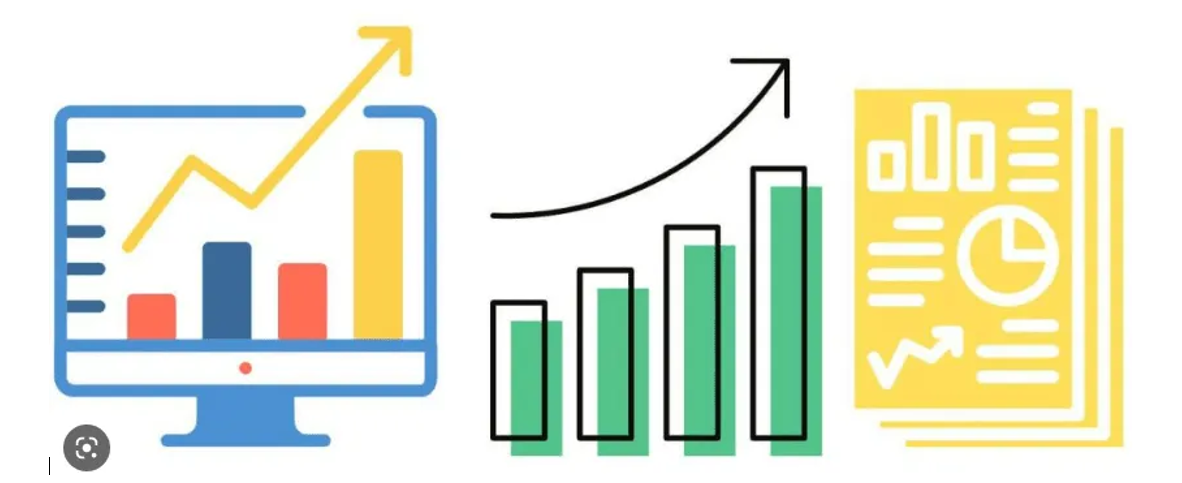 11
Staffing
2 FTE: 1 licensed or certified, 1 peer provider
Target Population 
Individuals with serious mental health and/or substance use disorders with two or more arrests in the previous year who are unhoused or precariously housed and have declined or are not currently engaged with services or treatment
Specific focus on engaging underserved Latinx, Black, LGBTQ+, youth, and/or elder individuals
Activities and Services 
Repeated visits to individuals while they are in custody and, if able, while out of custody to gain connectivity and trust.
Conducting needs and risk assessments
Connect them to Enhanced Care Management or ongoing behavioral health treatment in the community via warm handoffs depending on their needs, wants, abilities, and willingness
Activities will have maximum flexibility to meet the individuals on their terms and ensure they are directed by the individuals themselves
Caseload Size
40 individuals total at any given time
Program Design
12
Goals & Objectives
13
Current Status
Community Based Organization
Data Collection
Evaluator
Contract executed with Interfaith Shelter Network 9/28/23
IFSN is working with the Sheriff’s Office for jail access
Referrals will come from Well Path and the JMHCP clinician
David Evans has been working on enabling data entered by IFSN into Merative to generate reports in the format requested by the BSCC
DHS-BHD has contracted with RDA to finalize the Local Evaluation Plan, create annual infographics, and produce the Final Local Evaluation Report
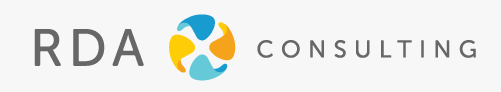 14
Local Evaluation Plan
All grantees are required to set aside at least 5 percent (or $25,000, whichever is greater) but not more than 10 percent of their total grant award for data collection and evaluation efforts, to include the development of a Local Evaluation Plan
The Local Evaluation Plan describes the evaluation design or model that will be used to evaluate the effectiveness of project components
https://www.bscc.ca.gov/wp-content/uploads/Sonoma-County-Local-Evaluation-Plan.pdf
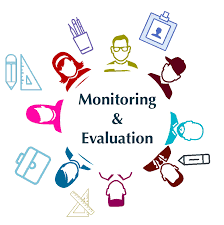 15
● Panel Discussion● Community Q&A
Next Meeting: 
January 17, 2024, 12:30 
*Details and Zoom link will be on Sonoma County BH website*
16